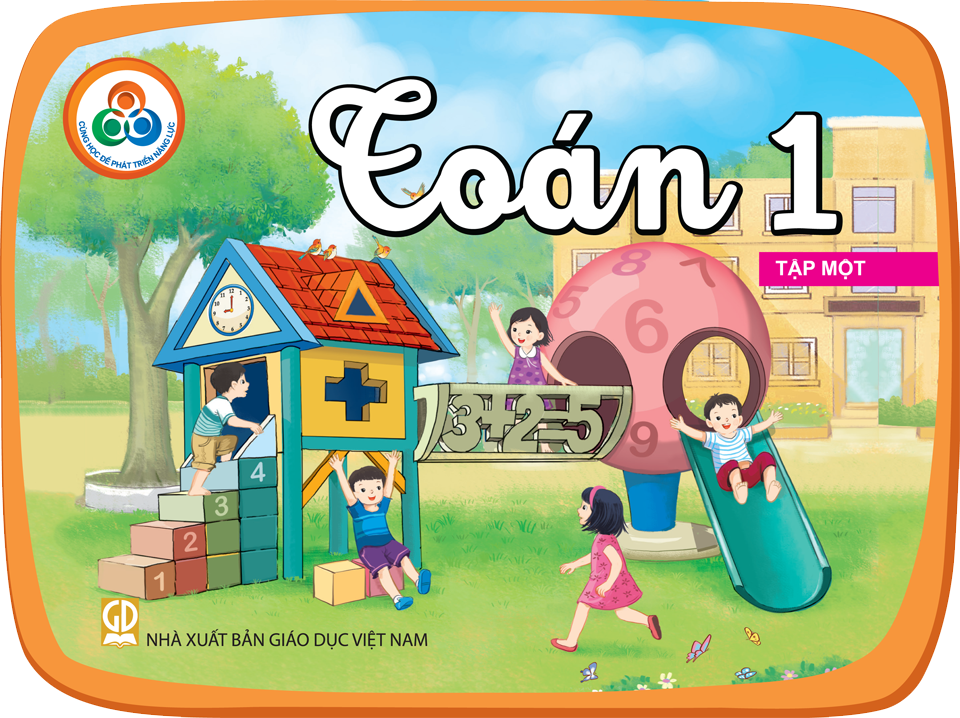 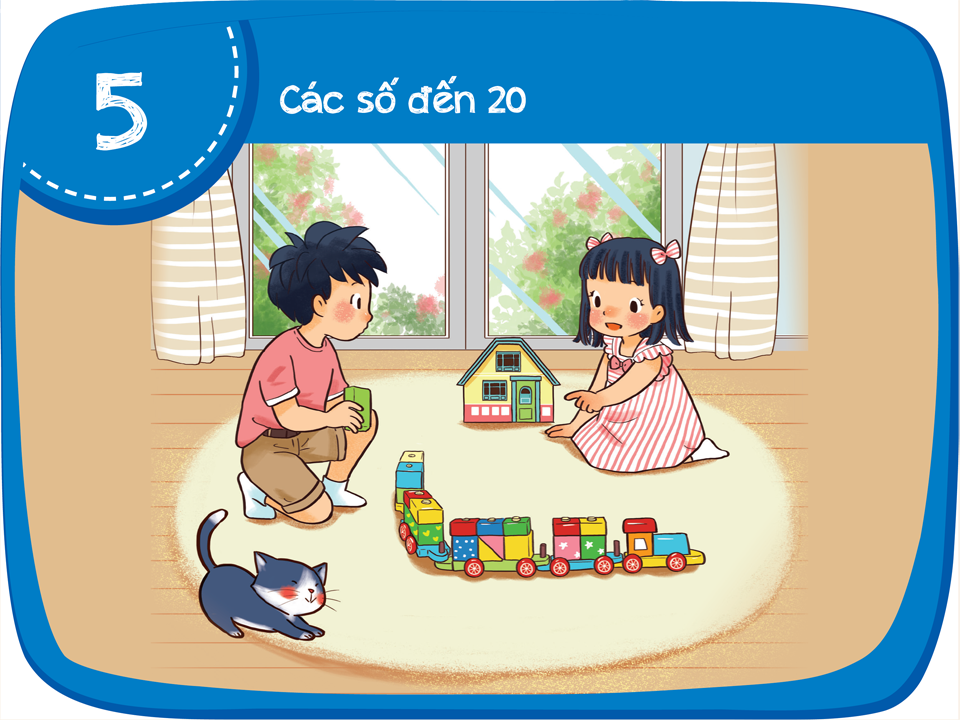 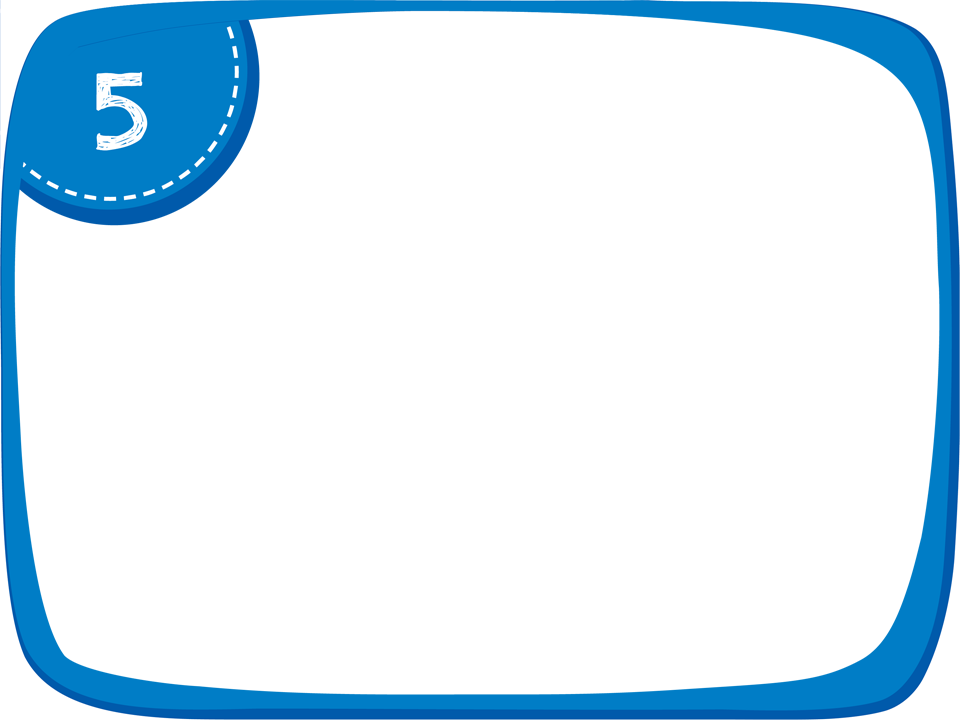 Ôn tập 5
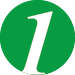 Đếm rồi trả lời câu hỏi?
a. Có bao nhiêu chiếc bút sáp màu?
b. Có bao nhiêu que tính?
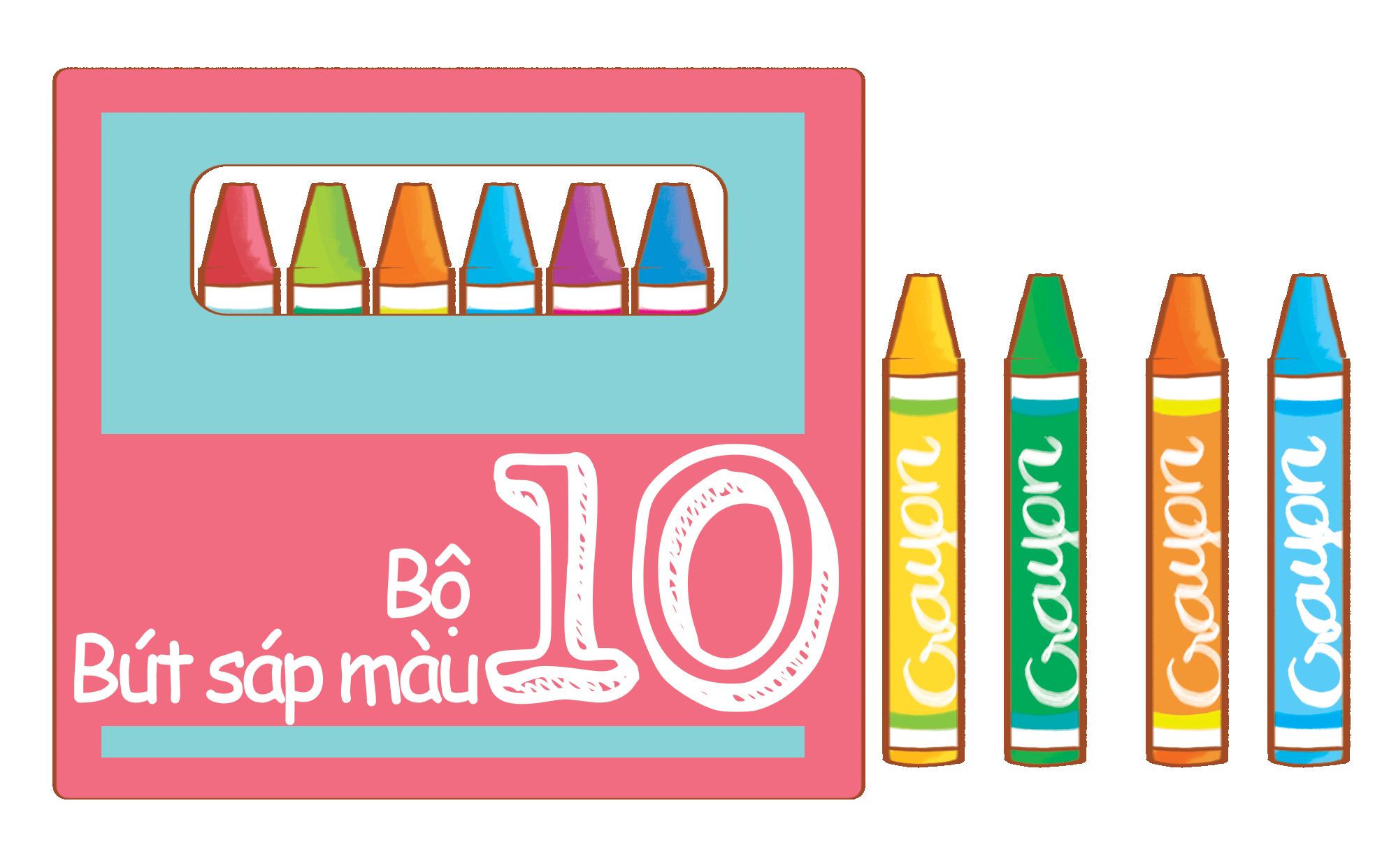 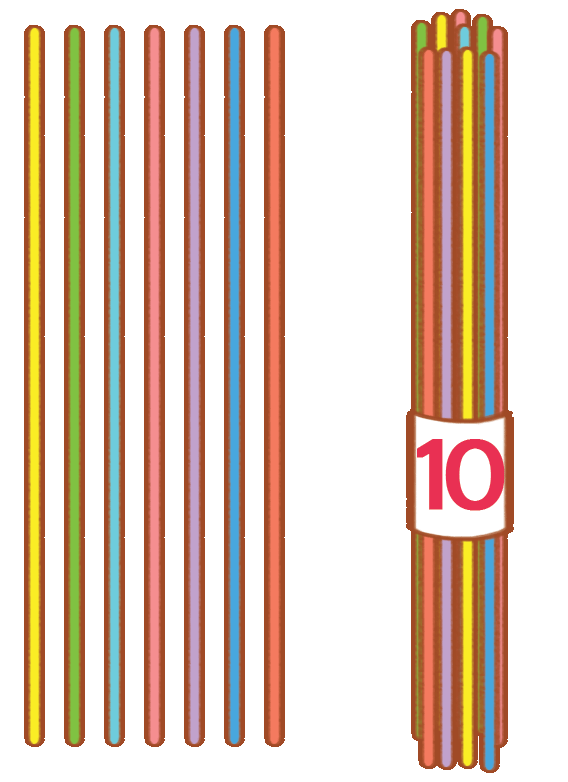 d. Có bao nhiêu chiếc tẩy?
c. Có bao nhiêu chiếc bút chì?
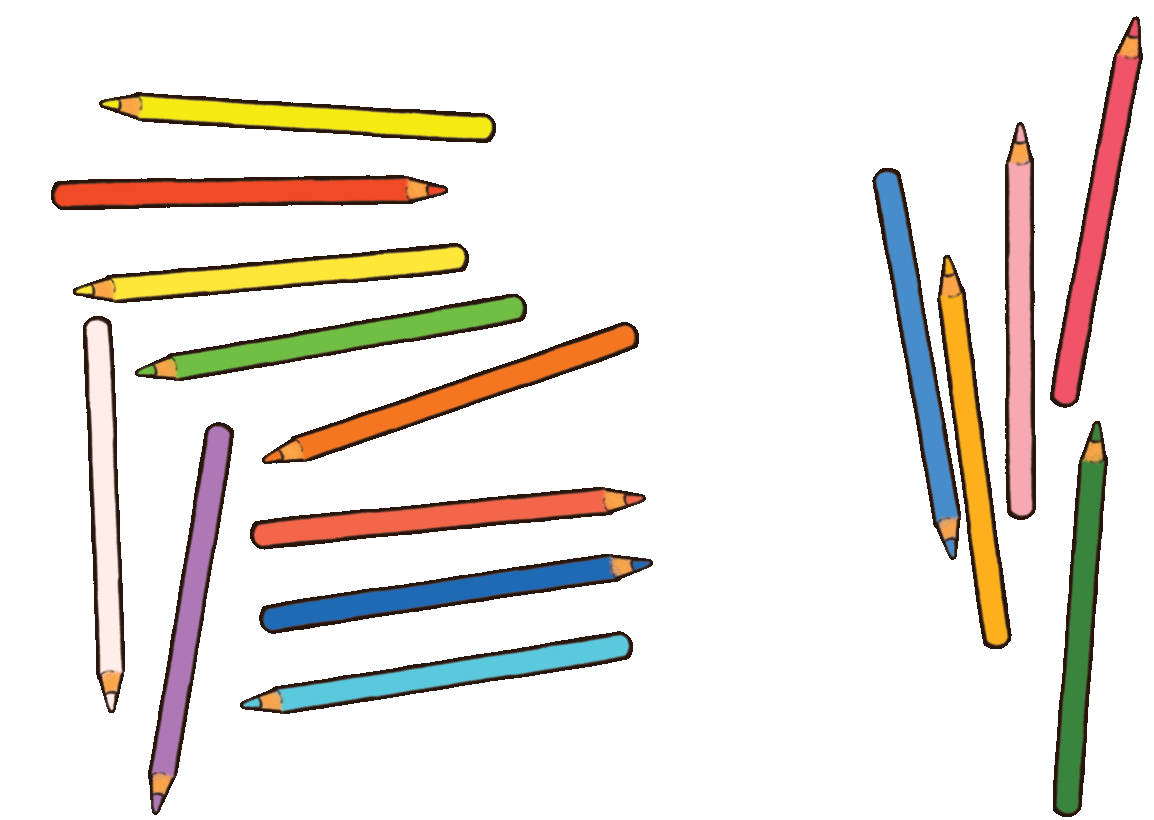 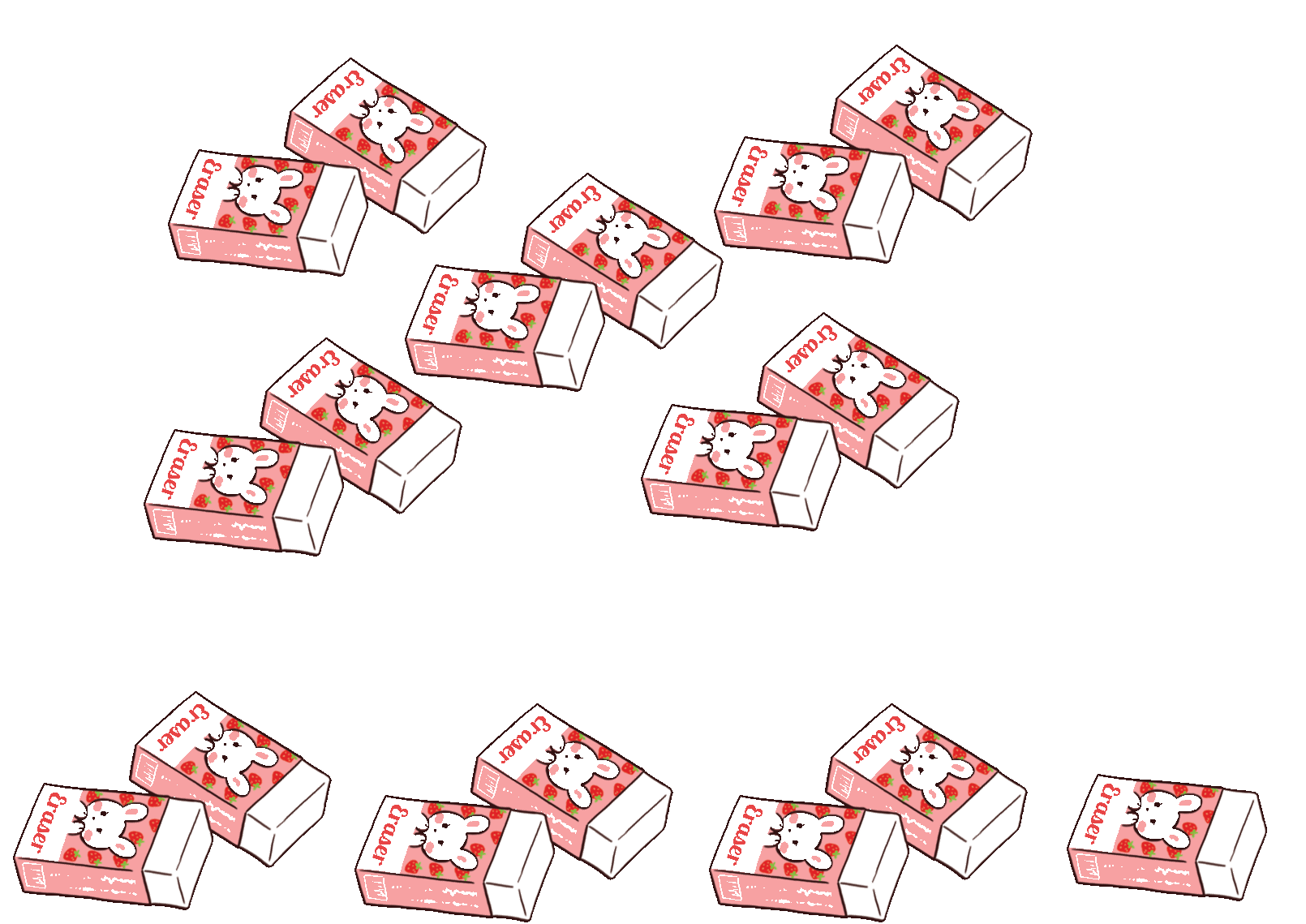 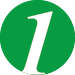 Đếm rồi trả lời câu hỏi?
a. Có bao nhiêu chiếc bút sáp màu?
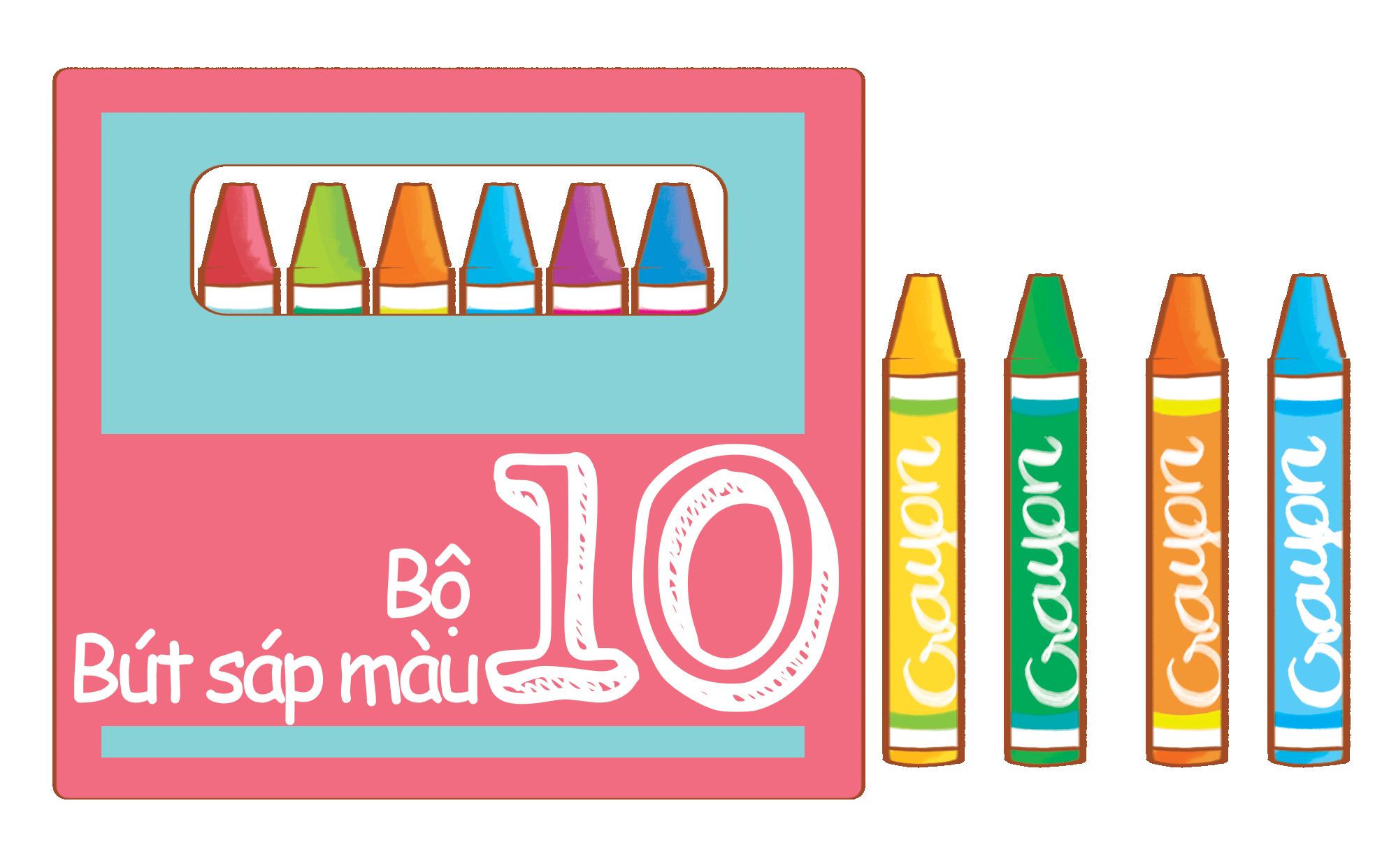 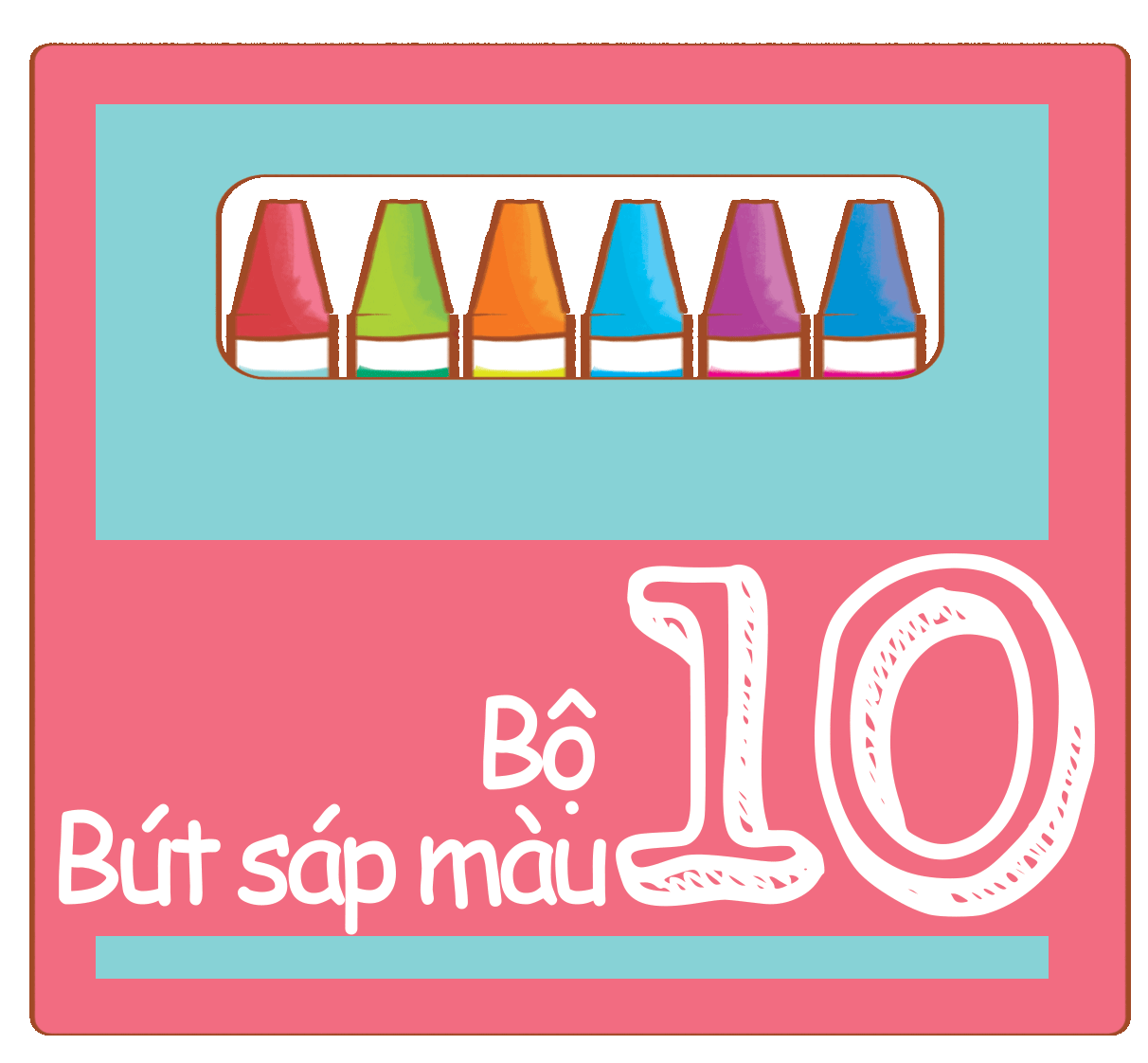 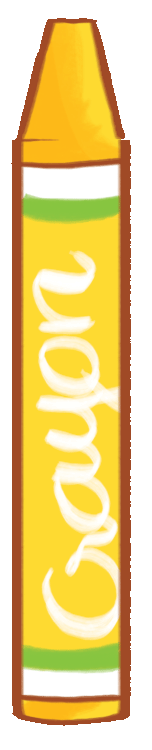 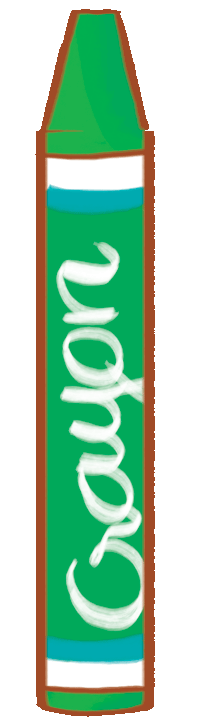 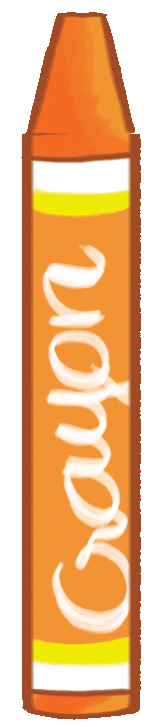 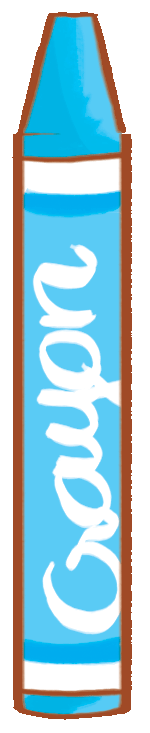 Có 14 chiếc bút sáp màu.
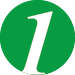 Đếm rồi trả lời câu hỏi?
b. Có bao nhiêu chiếc que tính?
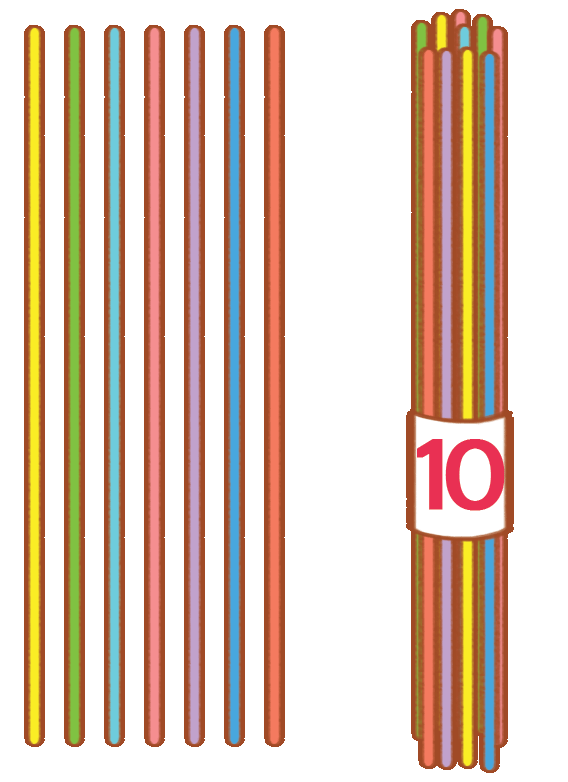 Có 17 chiếc que tính.
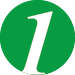 Đếm rồi trả lời câu hỏi?
c. Có bao nhiêu chiếc bút chì?
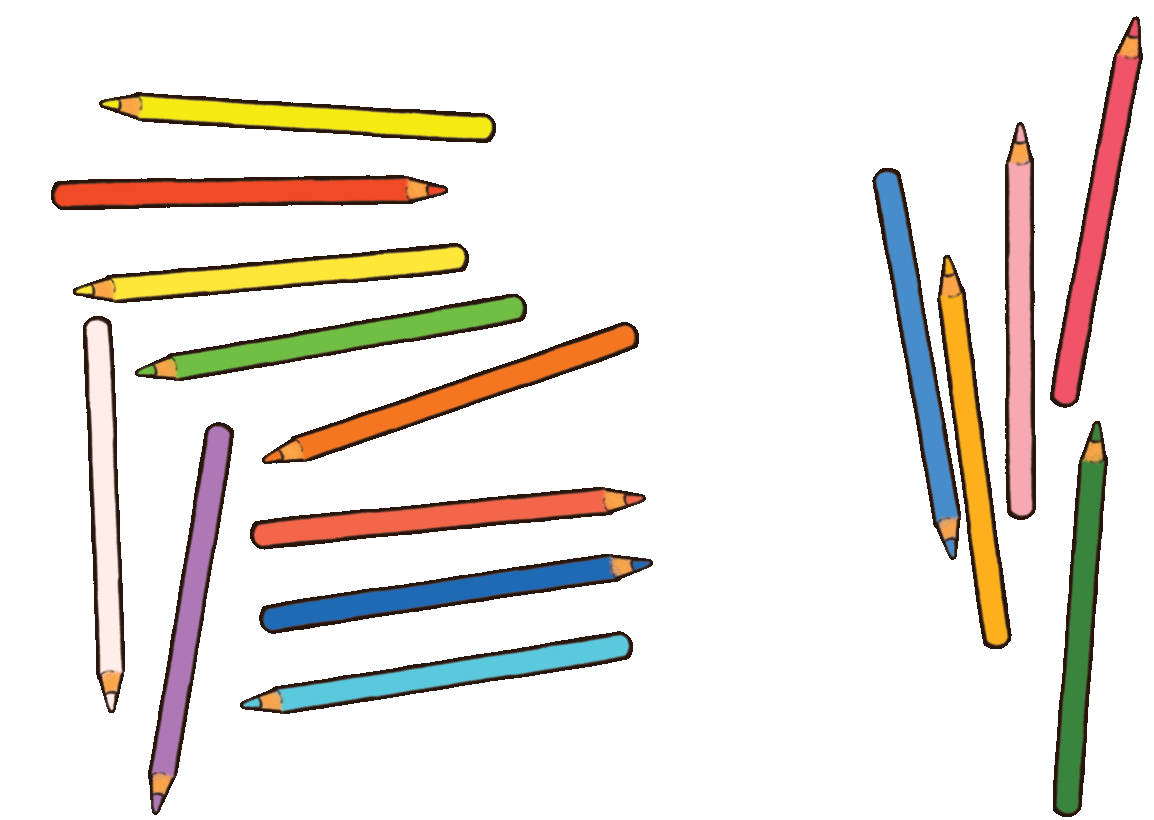 Có 15 chiếc bút chì.
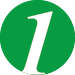 Đếm rồi trả lời câu hỏi?
d. Có bao nhiêu chiếc tẩy?
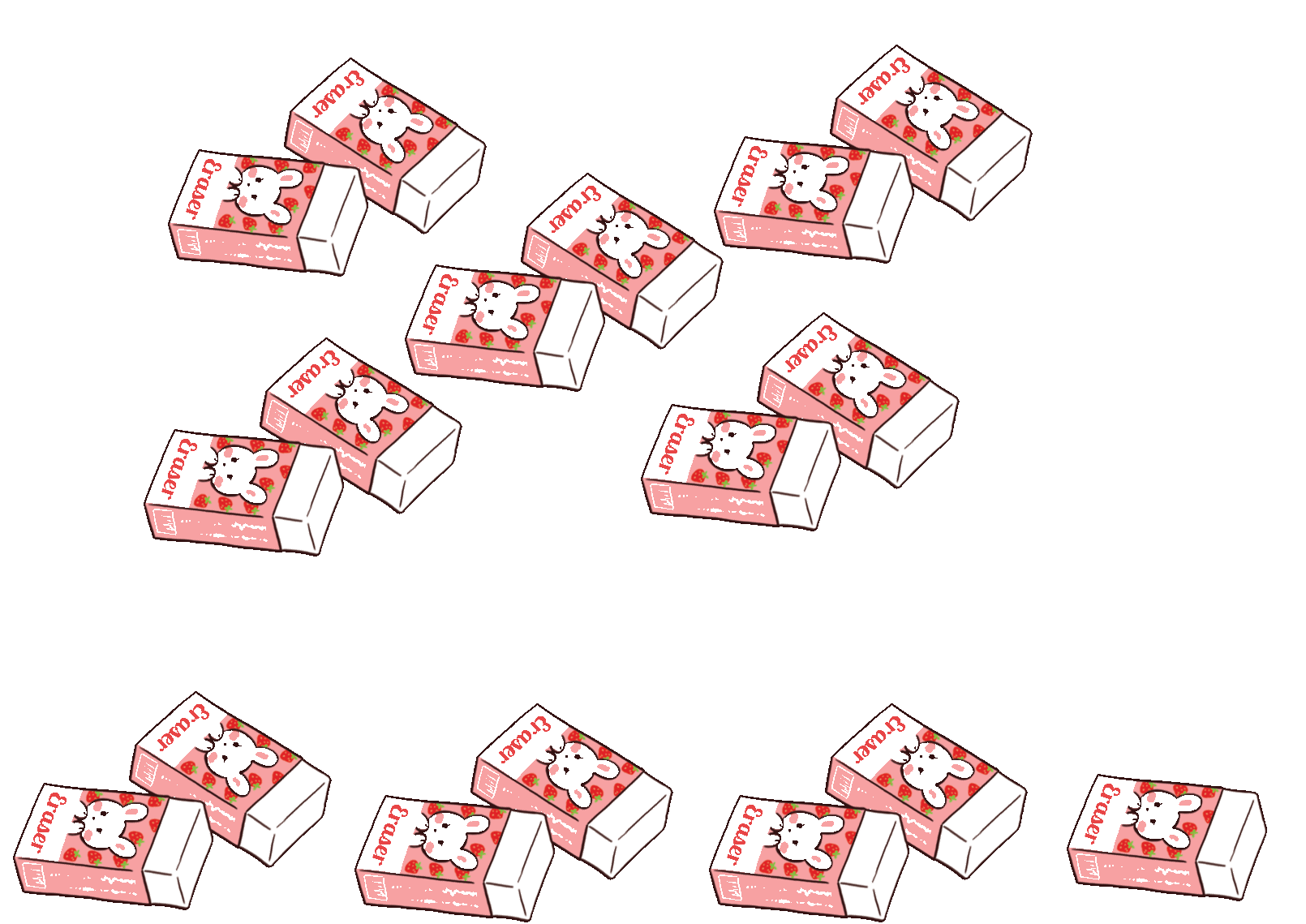 Có 17 chiếc tẩy.
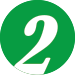 Lá và hoa nào chỉ cùng một số.
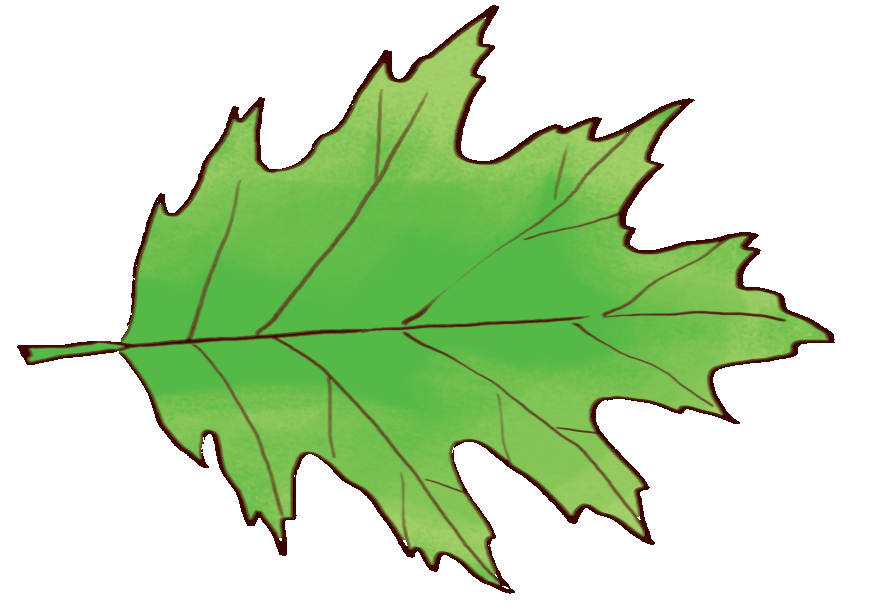 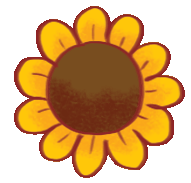 20
2 chục
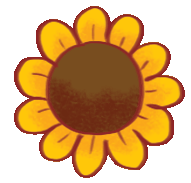 15
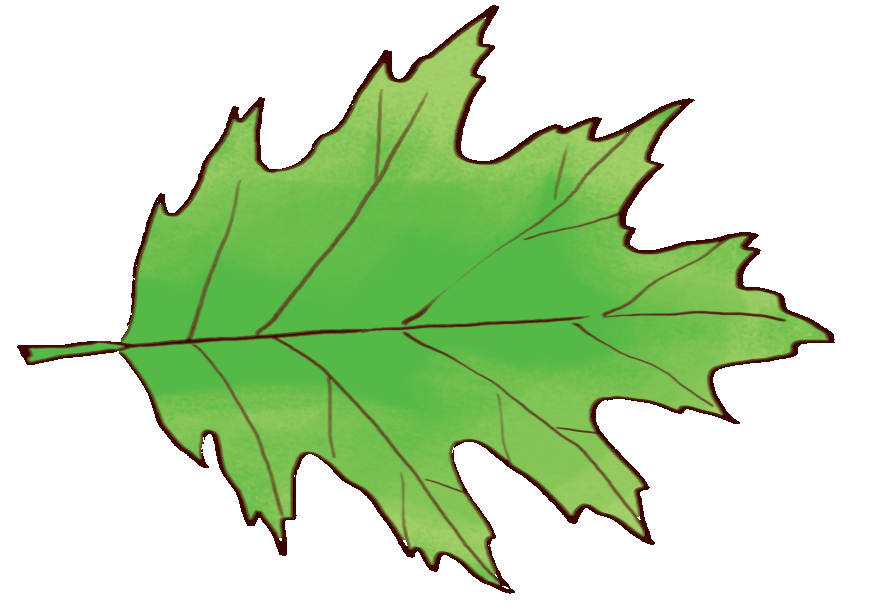 1 chục và 3 đơn vị
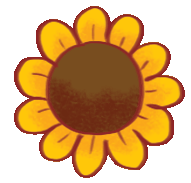 13
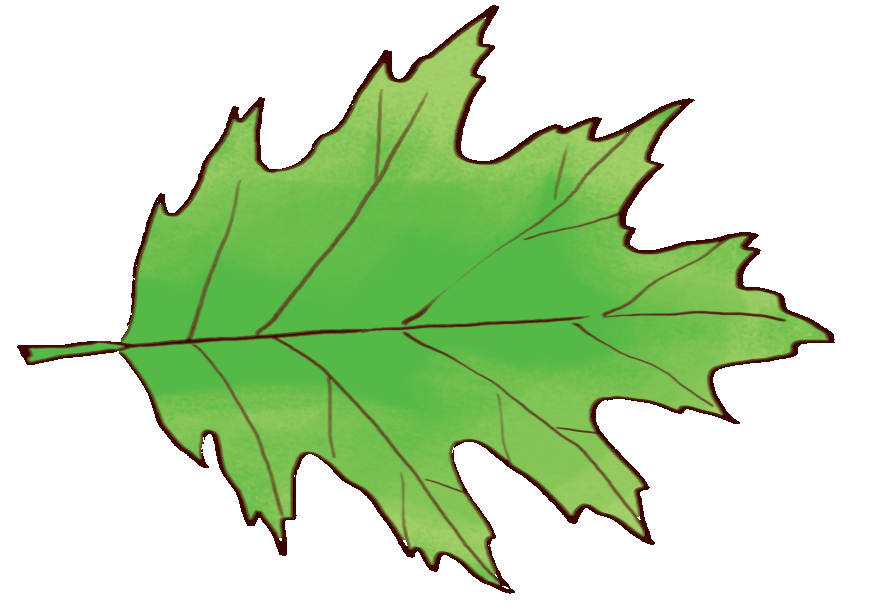 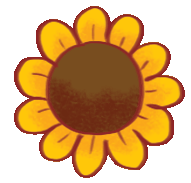 1 chục và 5 đơn vị
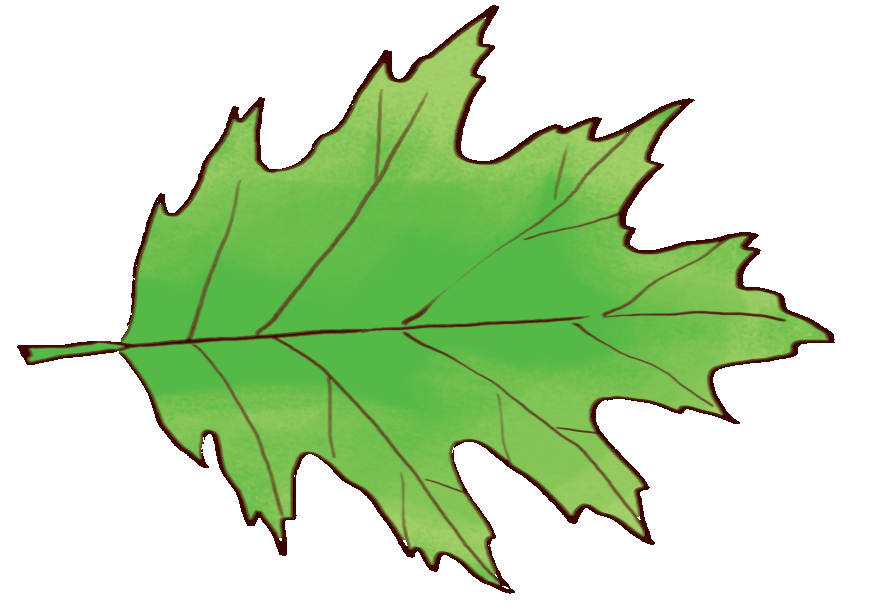 19
1 chục và 9 đơn vị
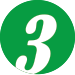 a. Nêu số viên bi.
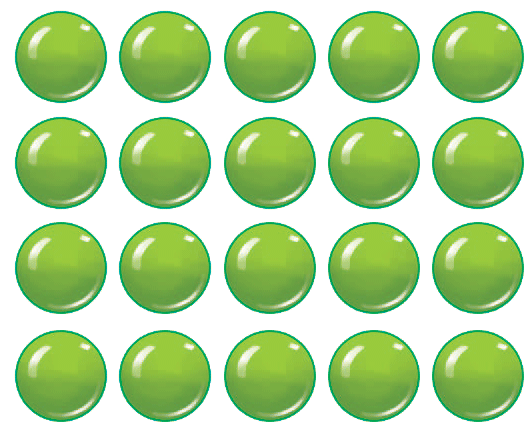 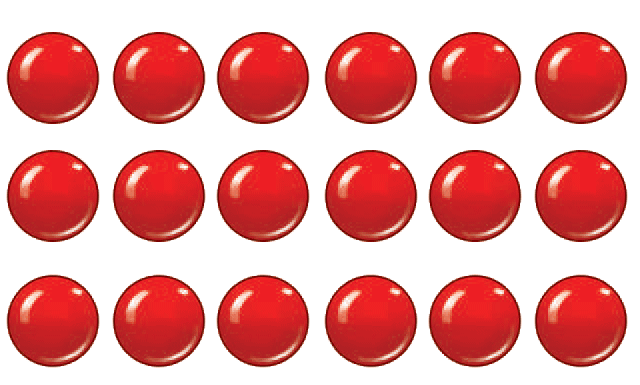 ?
?
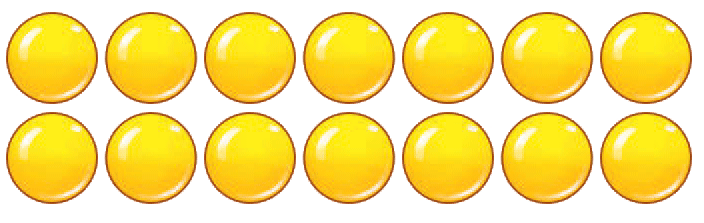 ?
?
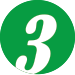 a. Nêu số viên bi.
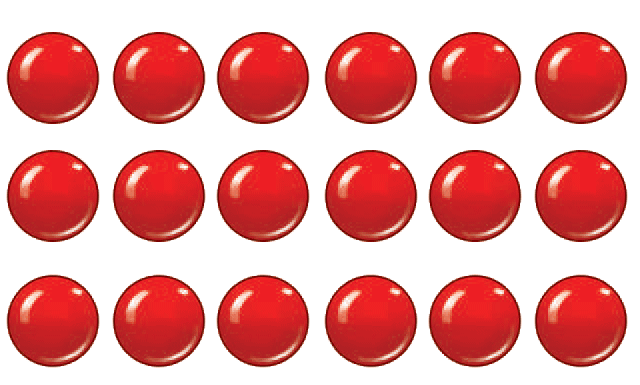 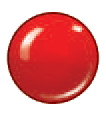 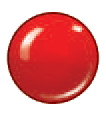 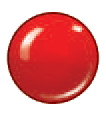 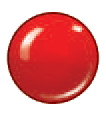 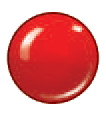 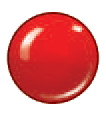 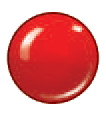 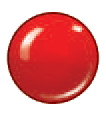 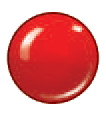 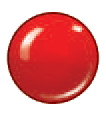 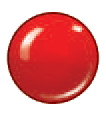 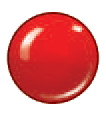 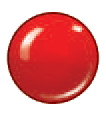 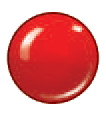 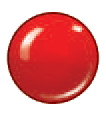 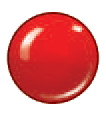 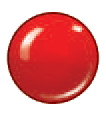 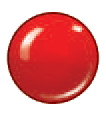 ?
18
?
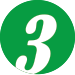 a. Nêu số viên bi.
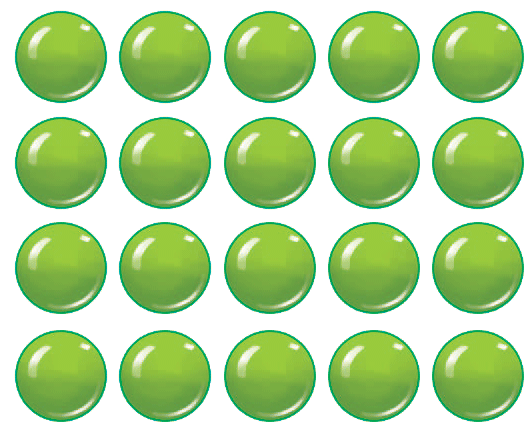 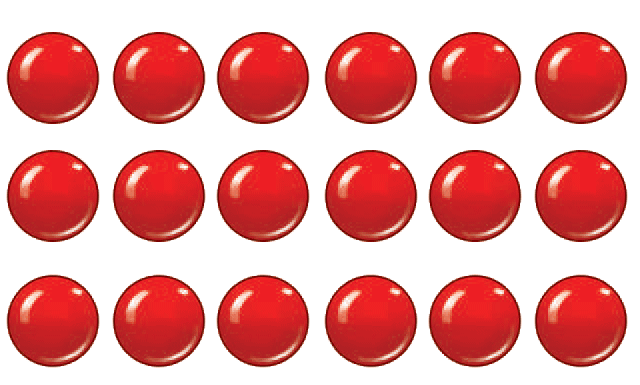 ?
18
20
18
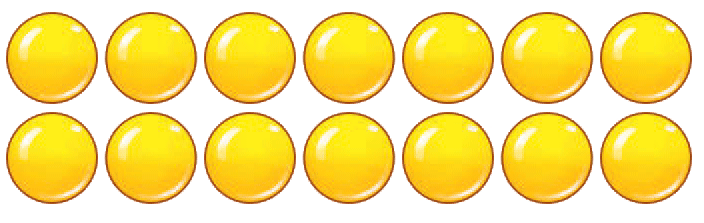 ?
14
?
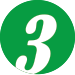 a. Nêu số viên bi.
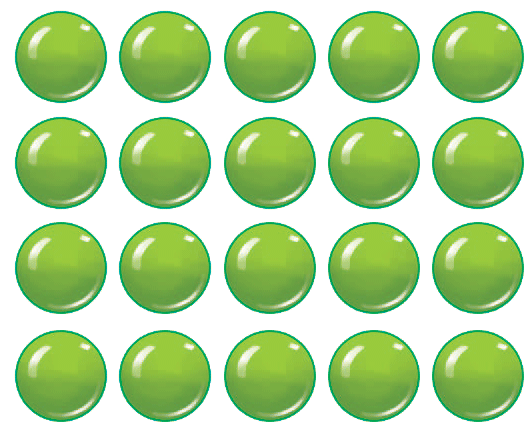 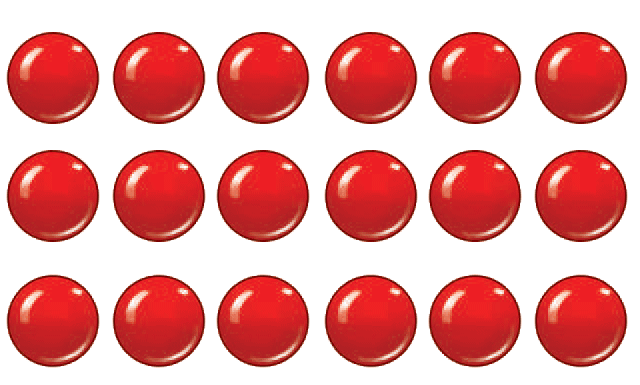 C
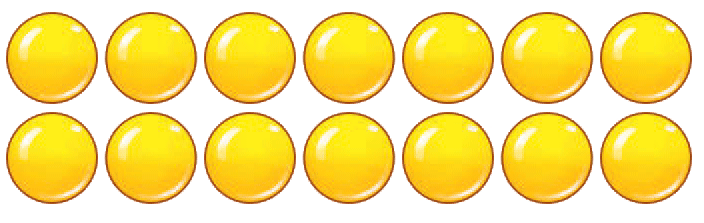 14
18
20
b. Câu nói nào đúng?
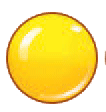 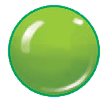 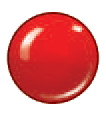 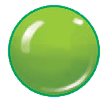 số
nhiều hơn
nhiều hơn
ít hơn
Số
Số bi đỏ ít hơn số bi vàng.
>
20
18
14
20
18 và 14 đều có 1 chục.
Số bi xanh nhiều hơn số bi vàng.
8 > 4 nên 18 > 14
Số bi đỏ nhiều hơn số bi xanh.
?
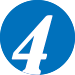 Ai có nhiều kẹo nhất.
Hà
Mai
Hải
Cúc
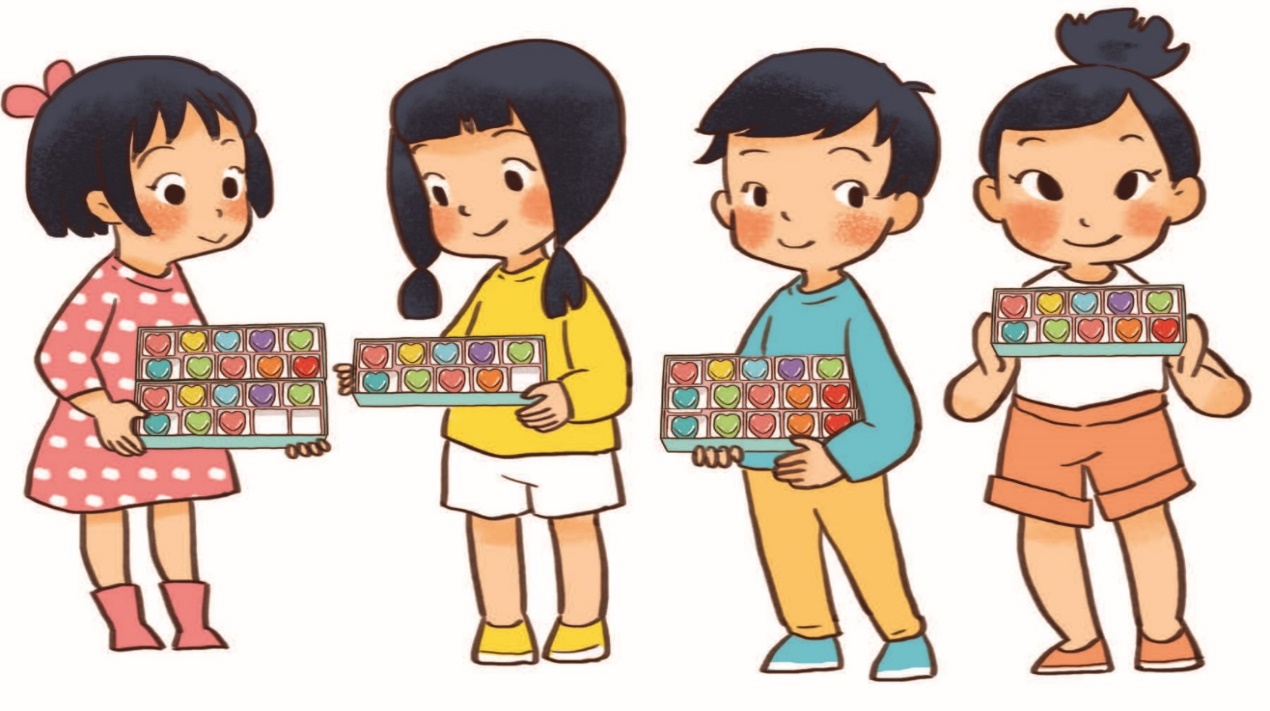 10
18
9
15
Trong bốn số 18, 9, 15, 10 thì 18 là số lớn nhất.
Hà có nhiều kẹo nhất.
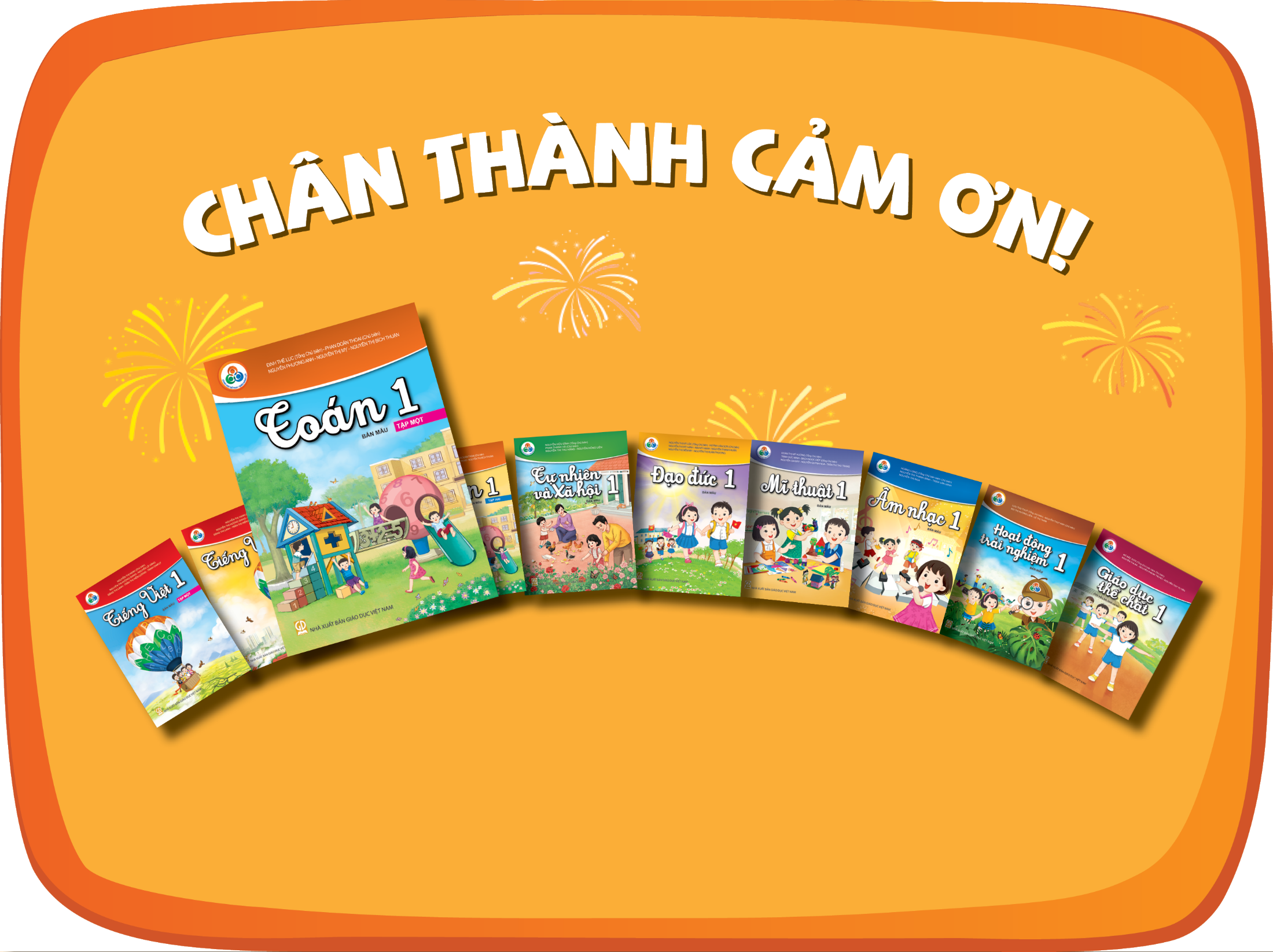